Італія
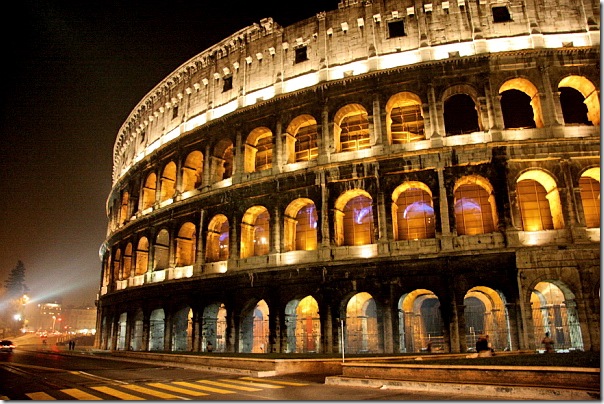 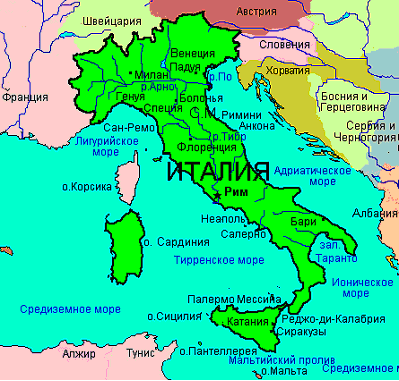 Прапор держави прямокутне полотнище з трьох рівномірних вертикальних смуг зеленого, білого та червоного кольору.
Промисловість
Розвинені такі галузі: 
Паливно-енергетичний комплекс
Обробна промисловість
Машинобудування
Металургія
Текстильна промисловість
Легка і меблева промисловість
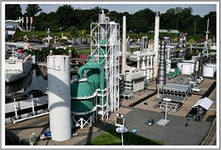 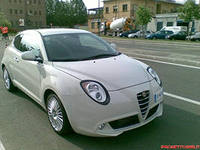 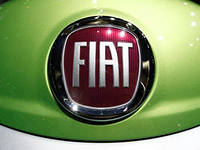 Сільське господарство
ЗастандартамиЄС,сільське господарство Італії недостатньо ефективне. 
На відміну від Північно-Західної Європи, в сільському господарстві Італії домінує рослинництво. 
Разом з Іспанією вона утримує першість у вирощуванні оливок, але олія є продуктом внутрішнього споживання.
Італія є важл В міру економічного розвитку країни все більшого значення набуває тваринництво, хоча умови Середземномор'я для нього не можна вважати сприятливими. Розводять велику рогату худобу, свиней, овець, кіз, птицю. Італія є значним виробником м'яса й сиру. Частина продуктів тваринництва, включаючи вовну, а також кормове зерно, імпортується. ивим виробником зерна
Національна кухня
Сніданок - дуже легкий (хліб або булочка, масло, варення, кава з молоком). Обід і вечеря: перше, друге з гарніром, фрукти або солодке, столова вода і чверть літра вина. Перша страва італійської кухні - це спагеті або інший вид макаронних виробів, приготованих одним із багатьох способів. 
Другі страви: 
Ньоккі - галушки. Паппарделле - лапша, нарізана широкими смужками. Тортелліні - маленькі квадратні пельмені. Пеннє - товсті короткі макарони у формі ромбика. Тальяттелє - плоска довга лапша. Феттучіні - тонка лапша.
Окрім пасти в Італії є дуже популярною піца.
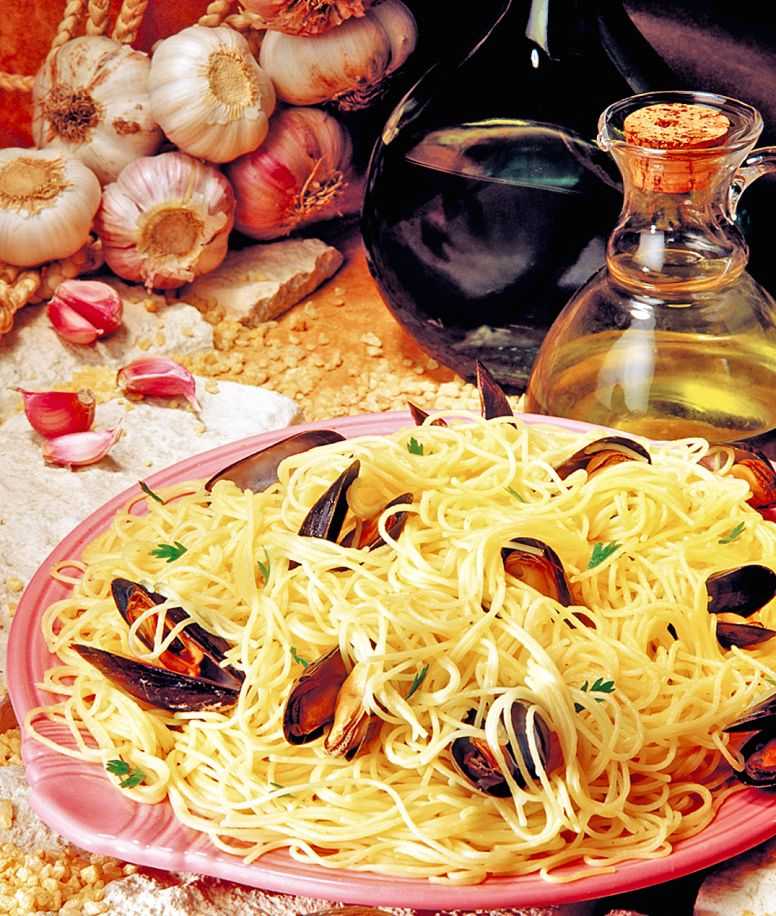 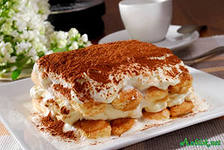 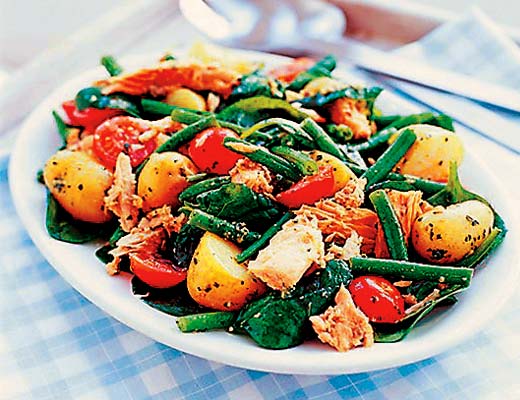 Традиції та звичаї
Чоловіки цієї південної країни люб’язні з кожною жінкою, але неодмінно головним і святим у житті кожного з них є родина.
 Однією зі знаменитих на увесь світ традицій є італійська традиція зустрічі Нового року. У ніч із 31 грудня на 1 січня з вікон кожної квартири летить старий посуд, зламані предмети меблів і інші марні предмети.
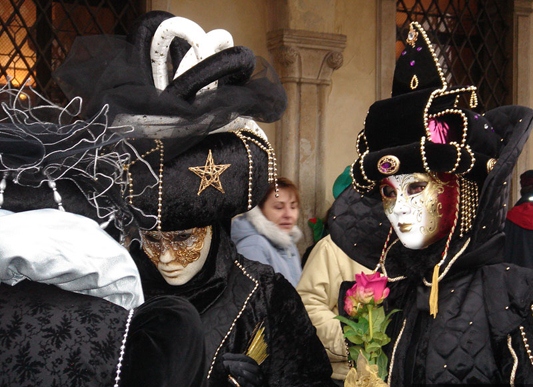 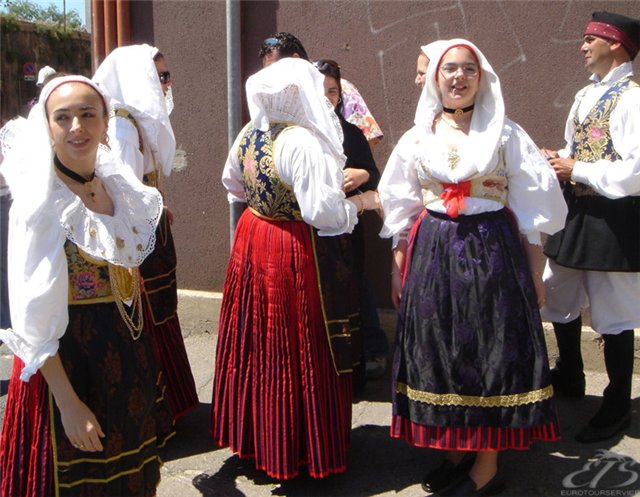 Дякую за увагу
Робота 
  Учениці 10 – Б класу 
Ульяновського НВК №2
Паскаль Вероніки